Van’da okuma yazma kursu
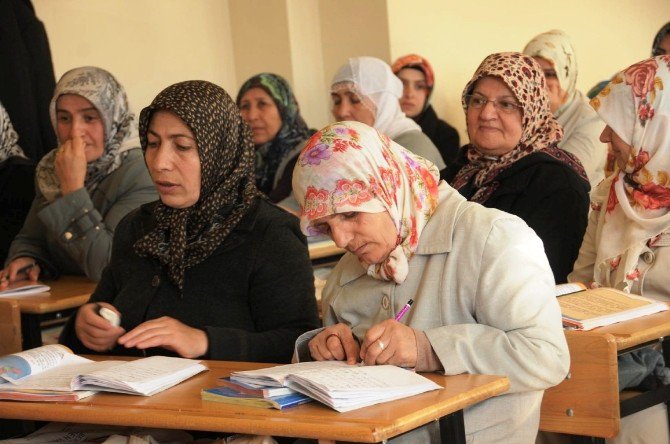 Sivas/Şarkışla (Halk Eğitim Merkezi)
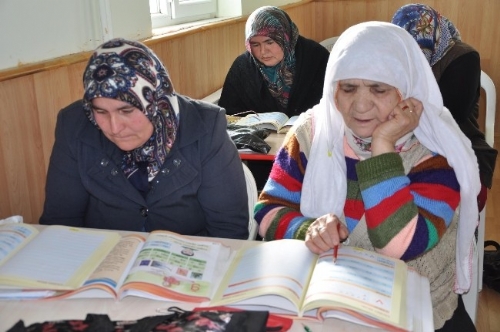 Hakkarİ Okuma yazma kursu